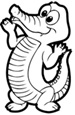 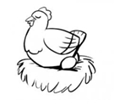 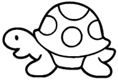 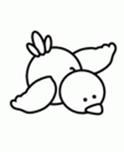 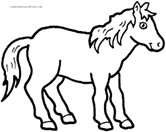 http://hagoycomprendo.blogspot.com.es
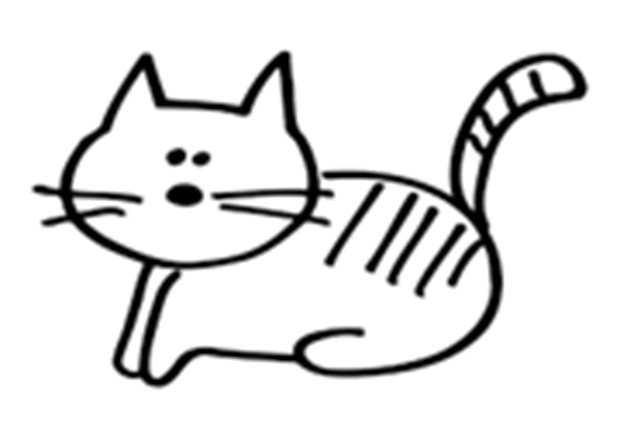 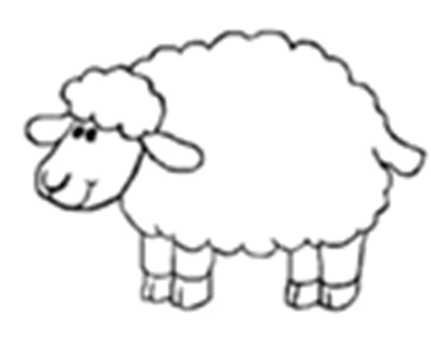 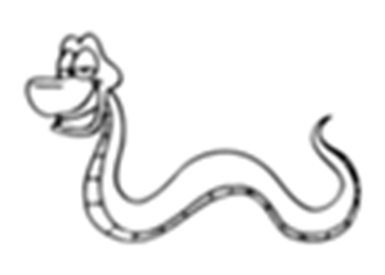 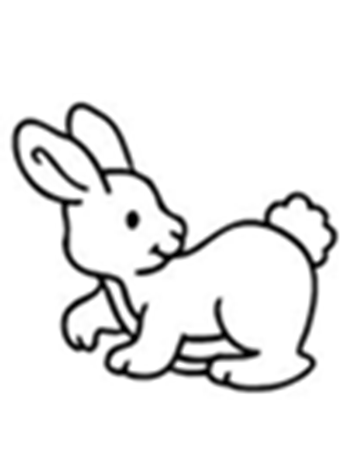 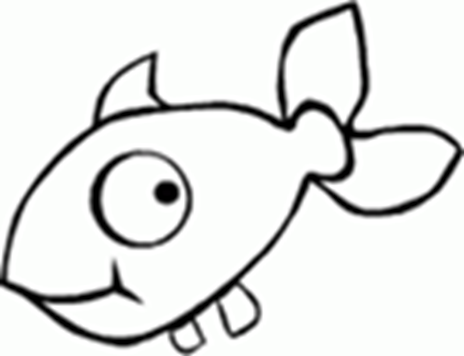 http://hagoycomprendo.blogspot.com.es
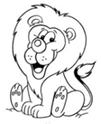 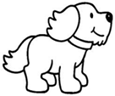 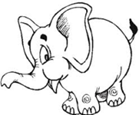 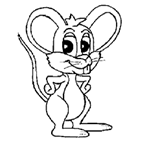 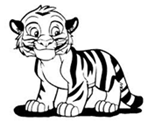 http://hagoycomprendo.blogspot.com.es
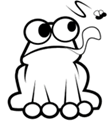 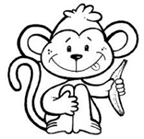 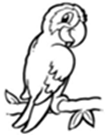 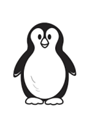 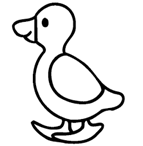 http://hagoycomprendo.blogspot.com.es
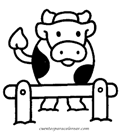 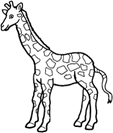 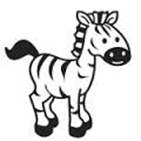 http://hagoycomprendo.blogspot.com.es